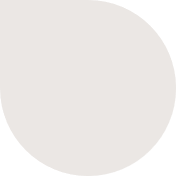 对市十七届人大二次会议
      第0062号建议的主办意见
鞍医保函〔2023〕4号
建立并实施统一的城乡居民医疗
保险 制度，实现医疗保险市级统筹
01
02
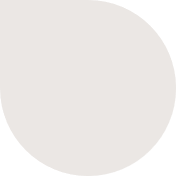 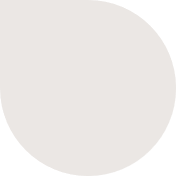 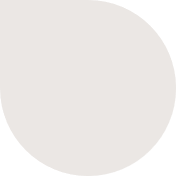 03
优化医保经办流程，实现 “一单式、一站式”即时结算、异地就医实时结算
目 录
CONTENTS
做好城乡居民参保缴费工作
01
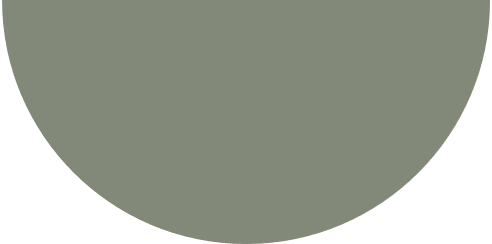 建立并实施统一的城乡居民医疗保险制度
实现医疗保险市级统筹
积极推进城镇居民基本医疗保险和农村新型农村合作医疗制度整合、实现城乡居民基本医疗保险市级统筹是我局2019年“重强抓”工作任务，也是省、市绩效考评工作的重点指标项目。根据《辽宁省人民政府关于整合城乡居民医疗保险制度的实施意见》精神，结合我市实际，在深入调研和科学论证的基础上，以市政府名义制定出台《鞍山市整合城乡居民医保制度的实施方案》（鞍政发〔2019〕17号），与市财政、市卫健委、市税务局联合印发《鞍山市城乡居民医疗保险实施细则》（鞍医保发〔2019〕78号），并从2020年1月1日起在全市范围内实行统一的城乡居民医疗保险制度，实现了原新农合参保人员和原居民医保参保人员在信息管理系统、待遇享受、筹资政策、业务经办等内容的统一，促进城乡居民公平享有基本医疗保险权益。
02
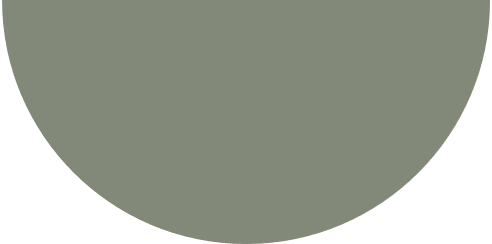 优化医保经办流程，实现 “一单式、
一站式”即时结算、异地就医实时结算
坚持以人民为中心。按照“零跑腿”、“不见面”的要求，为城乡居民参保人员提供方便快捷的备案和结算等服务，只需支付按规定由个人承担的医疗费用，其他费用由就医地经办机构与定点医药机构按协议约定审核结算。巩固异地就医住院医疗费用基本医保、大病（额）保险和医疗救助等各类医疗保障“一站式”、“一单制”直接结算，已实现城乡居民参保人持卡就医实时结算。为方便群众就医，采取有效措施，优化经办管理，提升结算便利性，切实解决存在的问题，提高百姓获得感、幸福感。
为进一步做好我市医疗保险异地就医有关工作，促进服务提质增效，我局陆续下发了《关于印发鞍山市医疗保险异地就医结算管理规定的通知》（鞍医保发〔2020〕91号）、《关于印发鞍山市门诊费用跨省结算试点工作方案的通知》（鞍医保发〔2020〕101号）、《关于印发〈鞍山市医疗保险异地就医管理规定〉的通知》（鞍医保发〔2022〕18号）等文件，优化我市城乡居民参保群众异地就医管理及经办程序。
03
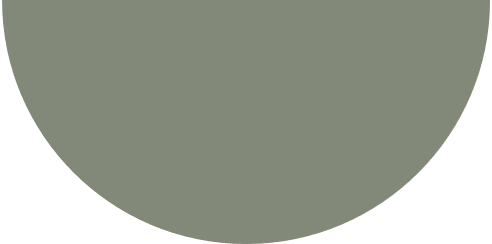 做好城乡居民参保缴费工作
一直以来，全民参保也是我们医保工作的出发点和政策制定实施的落脚点。我局高度重视全民参保计划，将参保扩面工作纳入重要议事日程，制定落实参保计划时间表、路线图，细化城区和海城、台安、岫岩地区的基本医保参保扩面任务，全力推动完成我市基本医疗保险参保计划。截至三月底，经过全市各级医疗保障部门通力合作、真抓实干，在各相关单位的大力支持和配合下，我市2023年度参保扩面已经完成阶段性工作。
一直以来，全民参保也是我们医保工作的出发点和政策制定实施的落脚点。我局高度重视全民参保计划，将参保扩面工作纳入重要议事日程，制定落实参保计划时间表、路线图，细化城区和海城、台安、岫岩地区的基本医保参保扩面任务，全力推动完成我市基本医疗保险参保计划。截至三月底，经过全市各级医疗保障部门通力合作、真抓实干，在各相关单位的大力支持和配合下，我市2023年度参保扩面已经完成阶段性工作。
截止3月末城乡居民医保参保人数186.73万人，较去年同期同比下降7.29万人。其中，特困群体参保率为100%。截止3月末，低保45139人、特困9921人（含建档立卡双重身份），单一监测帮扶444人、单一其他监测范围内12968人、单一监测范围外662人，低保边缘86人，孤儿446人。鞍山市包括海台岫的特困群体参保是采取由民政、乡村振兴工作人员办理参保登记，医保中心根据市医保局取得的特困群体基本信息，然后定期进行比对数据的方式再反馈给民政、乡村振兴部门，从而保障了鞍山市特困群体100%参保率，确保符合救助对象的人员应保尽保，不丢一户、不落一人。